Vysoké školy v Brně
projekt Brno moje město
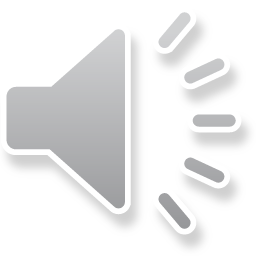 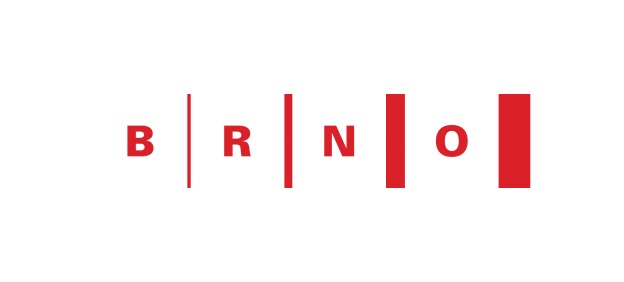 Úvod
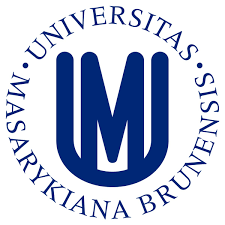 Na našem stánku se můžete dozvědět informace o 12 vysokých školách v Brně s 34 fakultami, na kterých studuje přes 80 000 studentů.
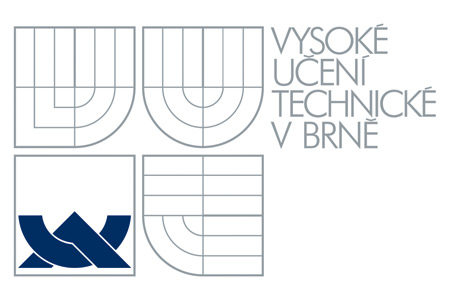 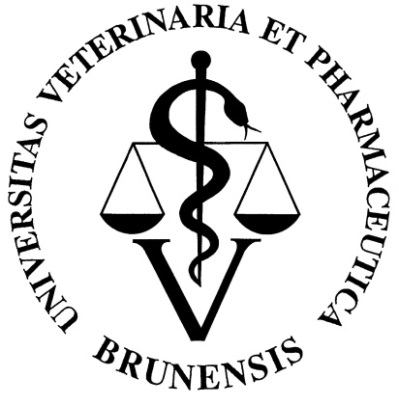 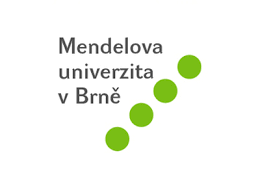 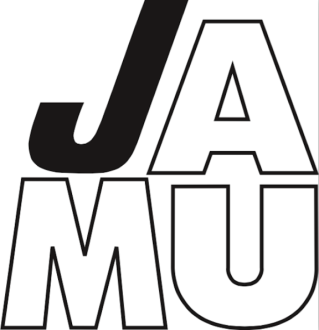 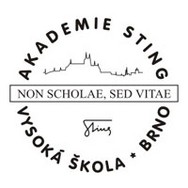 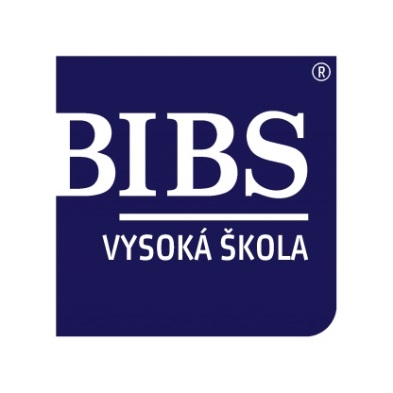 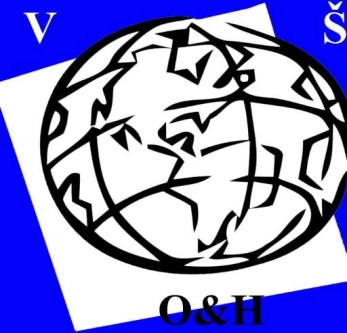 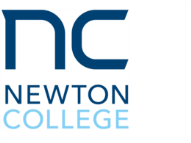 Kde a proč studovat
Vyberte si ze široké nabídky oborů a zaměření
Inspirujte se prostředím a vybavením
Informujte se o programu a akcích nabízených školami
O možnostech studijního pobytu v zahraničí
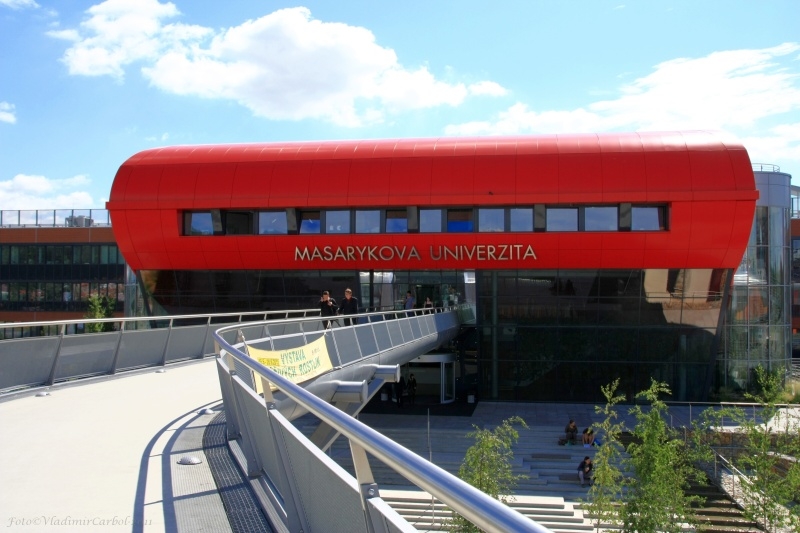 O úspěšnosti studentů v jejich budoucí kariéře
A jaké jsou výhody i nevýhody studia na vysokých školách
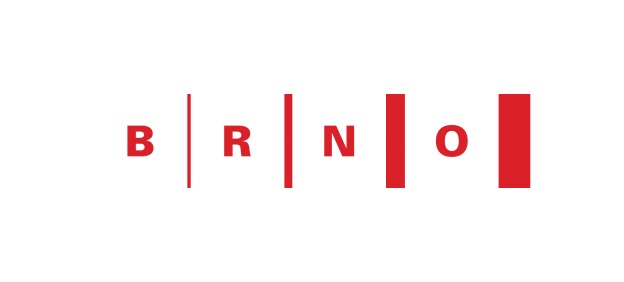 Dostupnost vysokých škol
Jaká je cena školného
Kde je škola situována
Možnost bydlení na internátu
Jaké jsou jiné poplatky
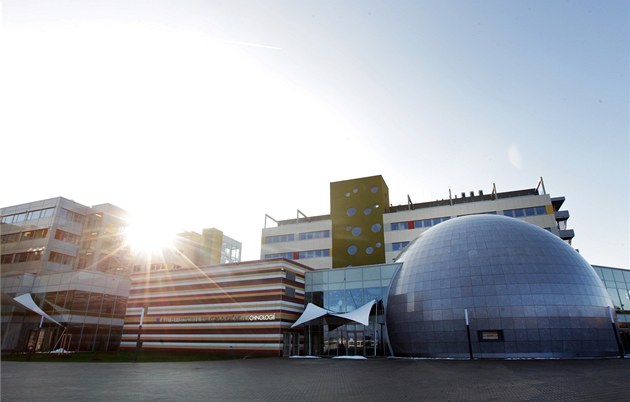 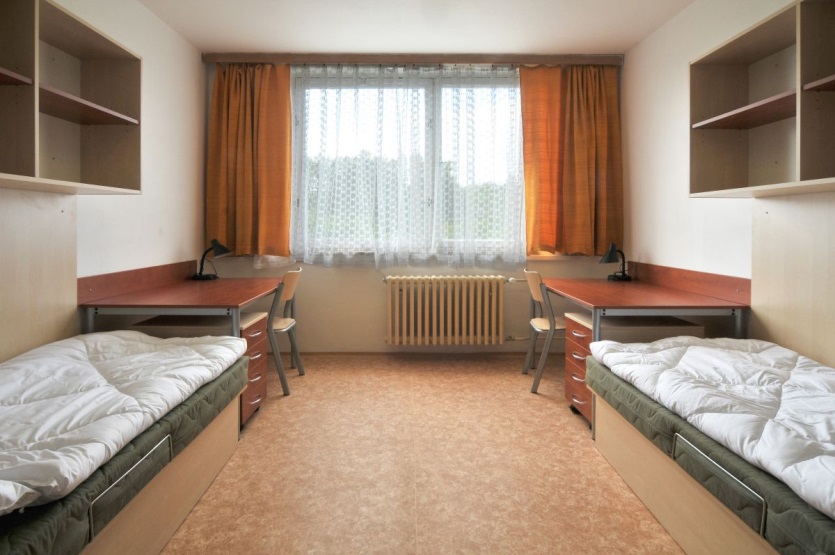 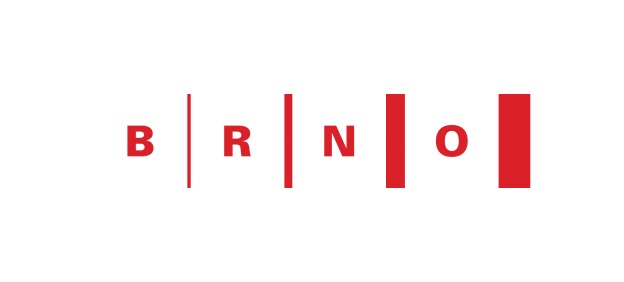 Jaké jsou šance uspět
Podmínky pro přijetí na VŠ
Kolik procent studentů je každoročně přijmuto
Jak snadno se dá po dostudování sehnat práce
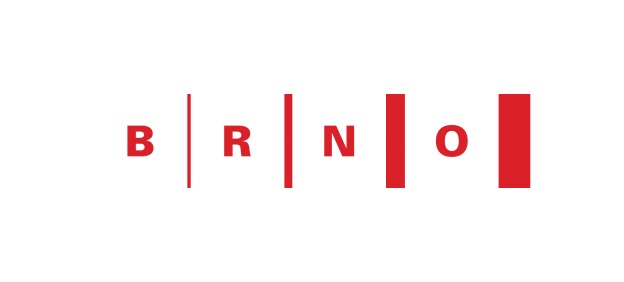 Kde se dál informovat
Poskytneme vám: 
termíny Dnů otevřených dveří na vysokých školách
informace o akcích, které školy pořádají
kontakt a odkazy na webové stránky jednotlivých škol
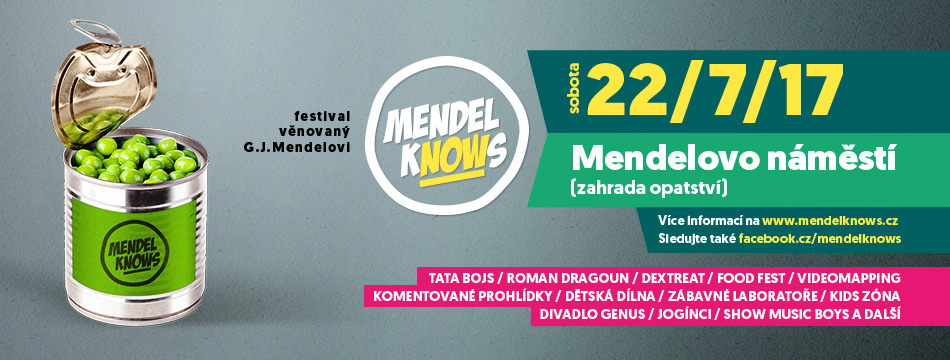 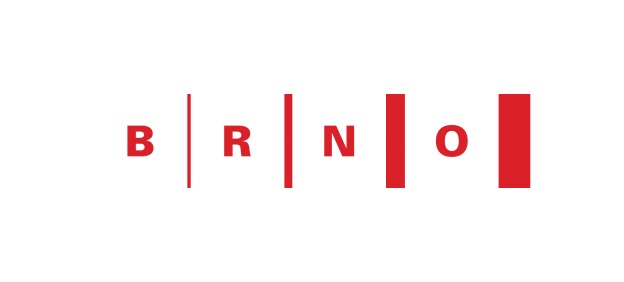 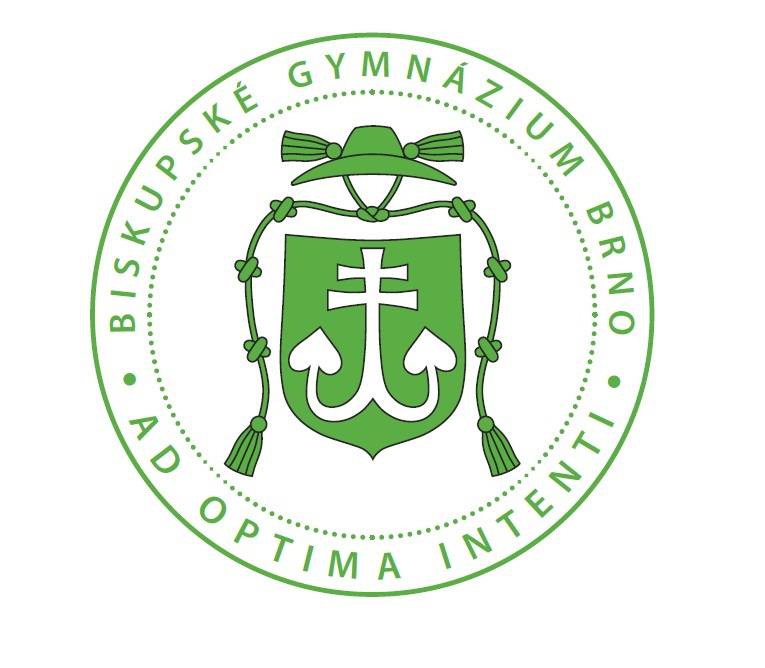 Budeme se na vás těšit na našem stánku 9. října od 9:30, ve druhém a třetím patře Bigy.
Aneta Báčová
Barbora Hudečková
Eliška Štykarová
Eva Müllerová
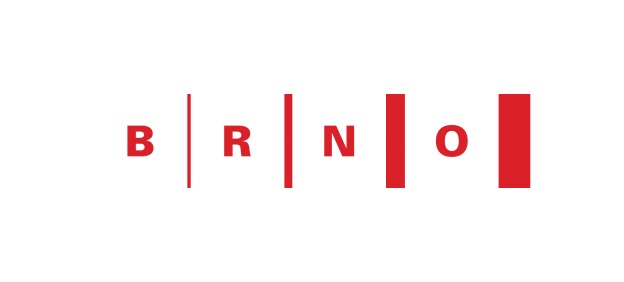